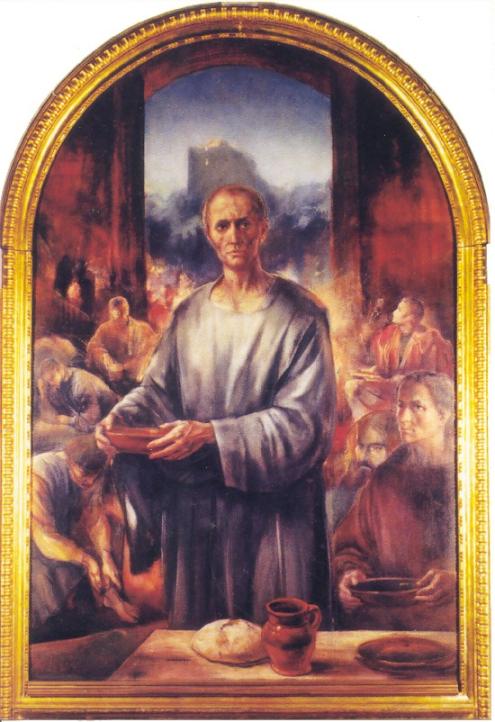 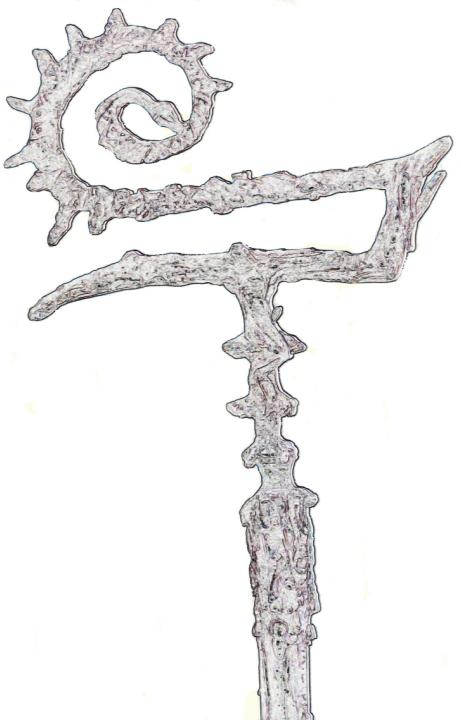 Parrocchia della CATTEDRALE 
di Pescia
21 ottobre 2018
Festa di
Sant’Allucio
di Pescia
Noi veniamo a Te
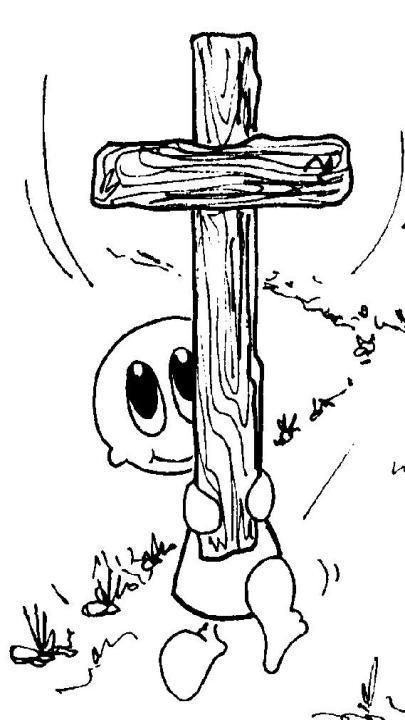 Noi veniamo a Te, 
ti seguiamo, Signor,
	solo tu 
hai parole 
di vita.
E rinascerà 
dall’incontro con te 
	una nuova umanità.
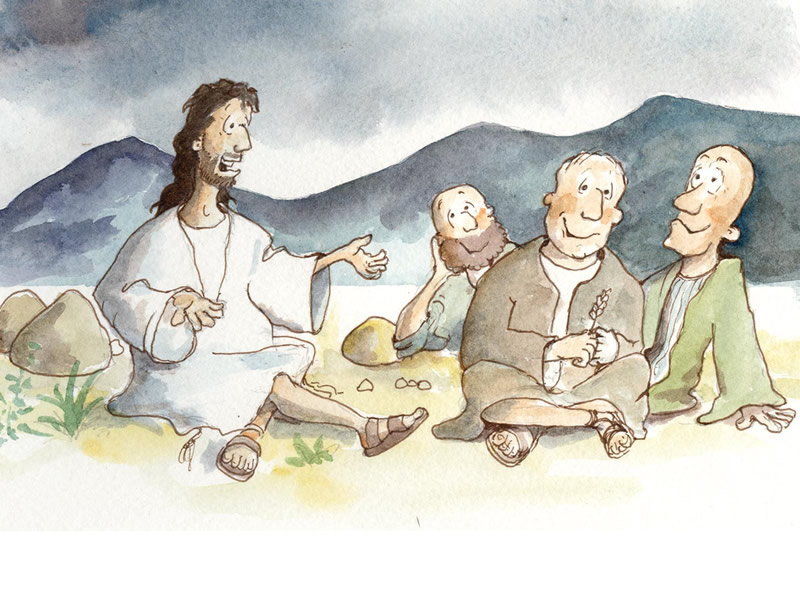 Tu, maestro degli uomini,
Tu ci chiami all’ascolto
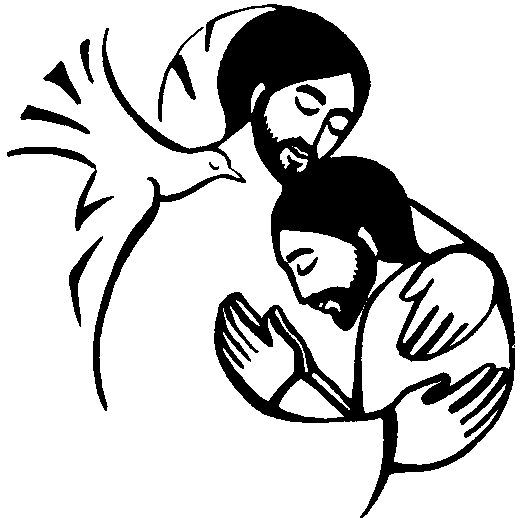 e rinnovi con noi
l’alleanza d’amore infinito.
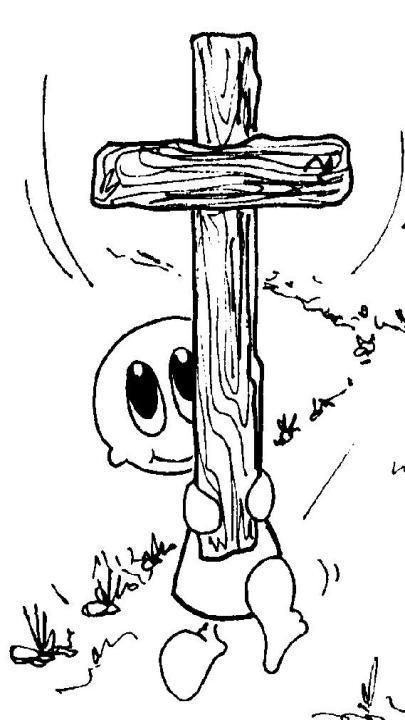 Noi veniamo a Te, 
ti seguiamo, Signor,
	solo tu 
hai parole 
di vita.
E rinascerà 
dall’incontro con te 
	una nuova umanità.
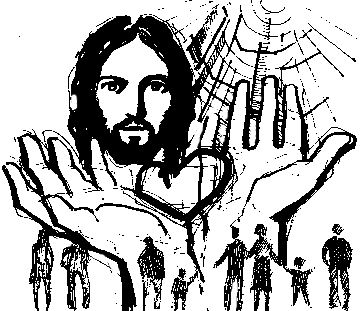 Tu, speranza degli uomini,
Tu ci apri alla vita,
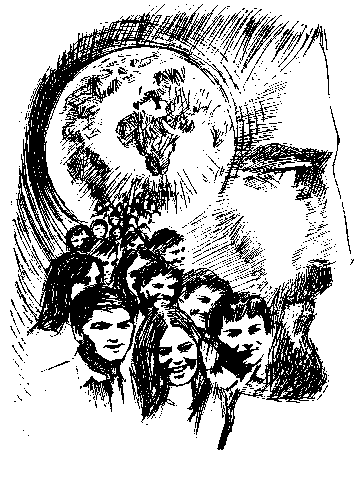 e rinnovi per noi
la promessa del mondo futuro.
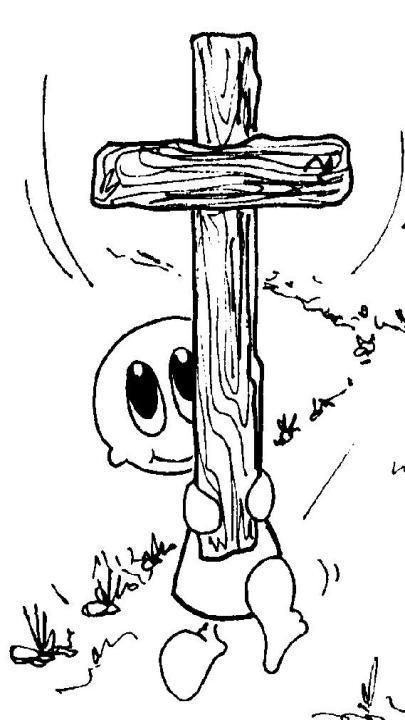 Noi veniamo a Te, 
ti seguiamo, Signor,
	solo tu 
hai parole 
di vita.
E rinascerà 
dall’incontro con te 
	una nuova umanità.
Nel Nome del Padre, e del Figlio 
e dello Spirito Santo.			
Amen. 

Il Signore sia con voi.     
E con il tuo spirito.
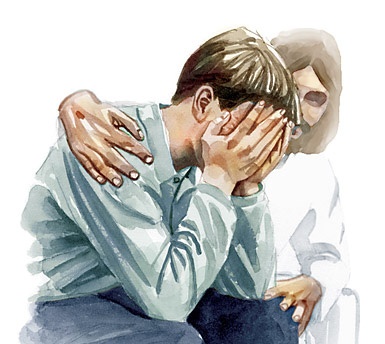 Confesso a Dio Onnipotente 
e a voi fratelli che ho molto peccato in pensieri, 
parole, opere e omissioni. 
Per mia colpa, mia colpa, 
mia grandissima colpa, 
e supplico la Beata sempre Vergine Maria, gli angeli, i Santi 
e voi fratelli di pregare per me 
il Signore Dio nostro.
Dio Onnipotente 
abbia misericordia di noi, perdoni i nostri peccati 
e ci conduca alla vita eterna.						Amen.
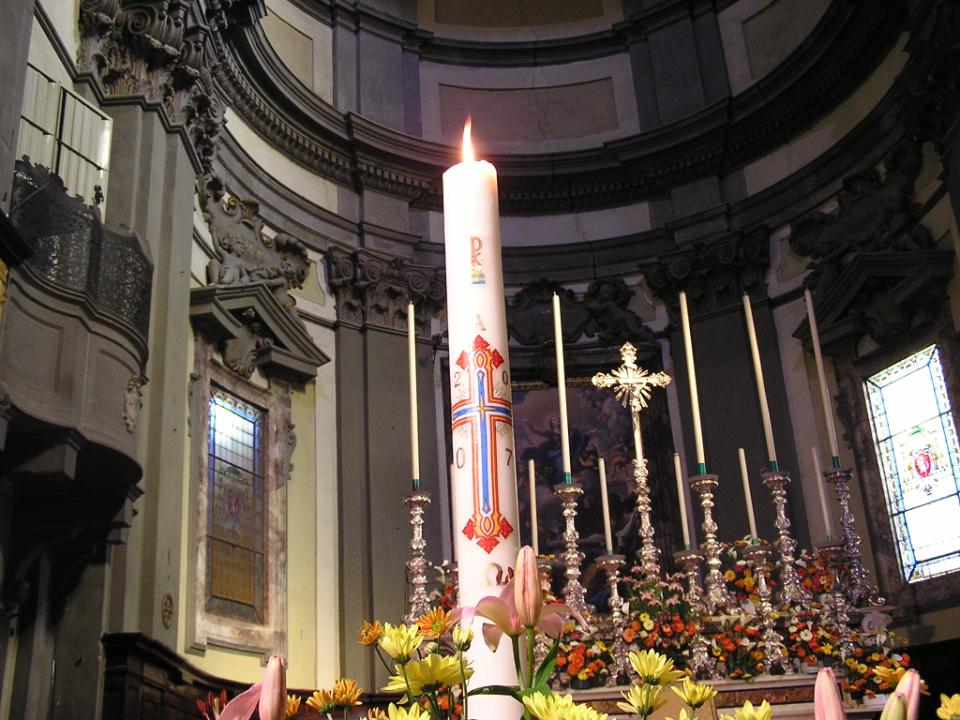 Gloria, gloria 
in cielo a Dio 
e pace in terra 
agli uomini 
di buona volontà.
Ti lodiamo, 
ti benediciamo, rendiamo grazie per la tua infinita bontà.
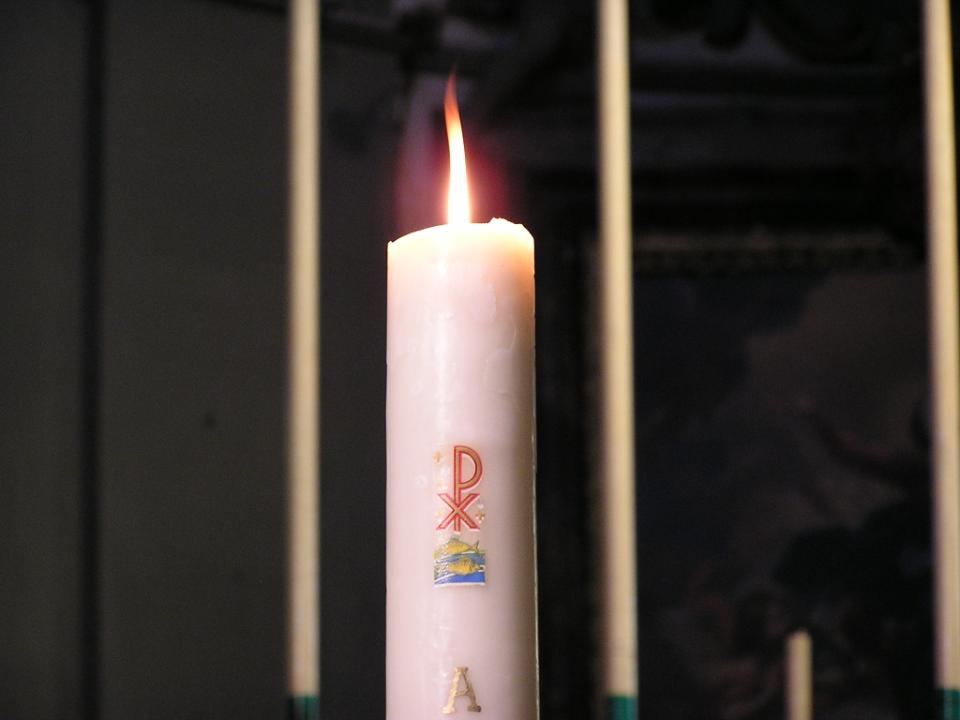 Signore Dio, Re del cielo, Dio Padre Onnipotente.
Signore Dio, Agnello di Dio,
abbi pietà, pietà di noi, 
pietà di noi.
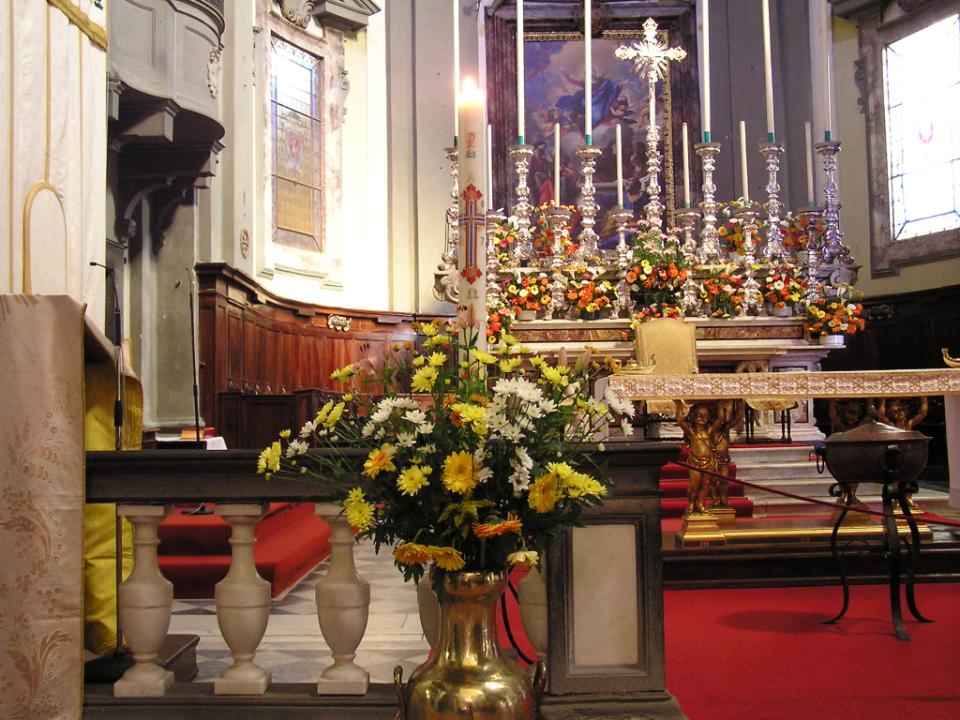 Gloria, gloria 
in cielo a Dio 
e pace in terra 
agli uomini 
di buona volontà.
Ti adoriamo, 
ti glorifichiamo, rendiamo grazie per la tua infinita bontà.
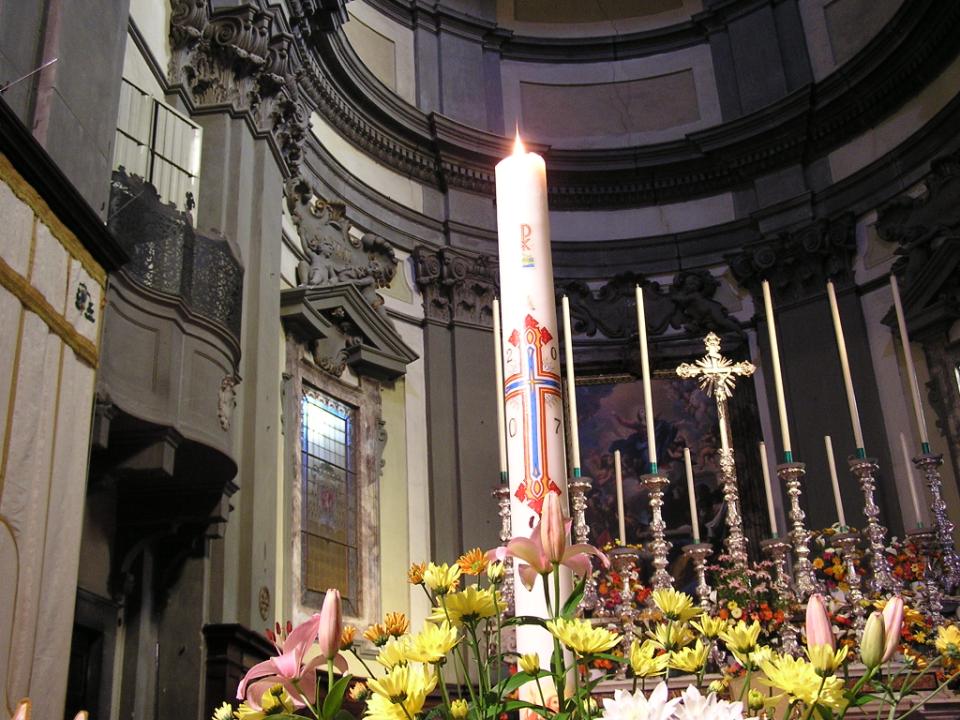 Tu che togli i peccati del mondo, accogli la nostra supplica. Tu che siedi alla destra del Padre, abbi pietà, pietà di noi, pietà di noi.
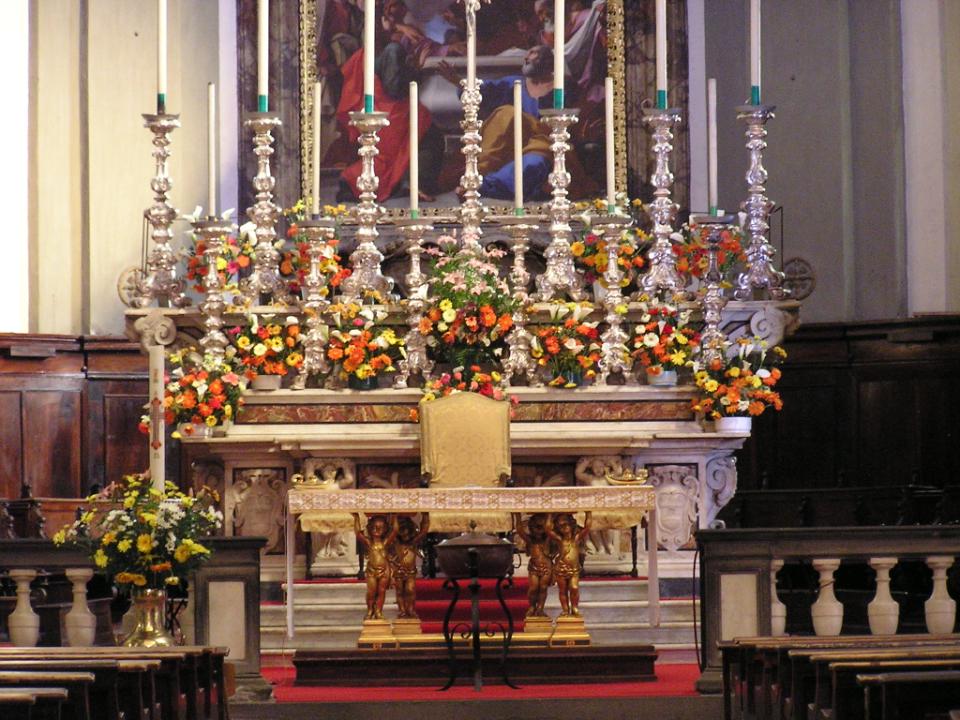 Perché solo tu il Santo, solo il Signore, solo tu l’Altissimo Gesù; con lo Spirito Santo, nella gloria di Dio Padre Onnipotente. Amen.
Preghiamo.
Dio onnipotente, che hai dato a sant'Allucio la grazia di una carità operosa verso gli infermi; fa' che imitandolo nel servizio dei fratelli possiamo essere annoverati fra gli eletti nel regno dei cieli. Per il nostro Signore Gesù Cristo, tuo Figlio, che è Dio, e vive e regna con te, nell'unità dello Spirito Santo, per tutti i secoli dei secoli.
Amen.
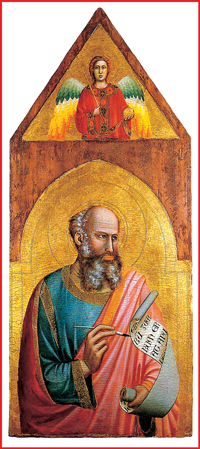 Liturgia
della
PAROLA
Dal libro del profeta Isaia

Al Signore è piaciuto prostrarlo con dolori. Quando offrirà se stesso in sacrificio di riparazione, vedrà una discendenza, vivrà a lungo, si compirà per mezzo suo la volontà del Signore.
Dopo il suo intimo tormento vedrà la luce e si sazierà della sua conoscenza; il giusto mio servo giustificherà molti, egli si addosserà le loro iniquità.

Parola di Dio.     
Rendiamo grazie a Dio.
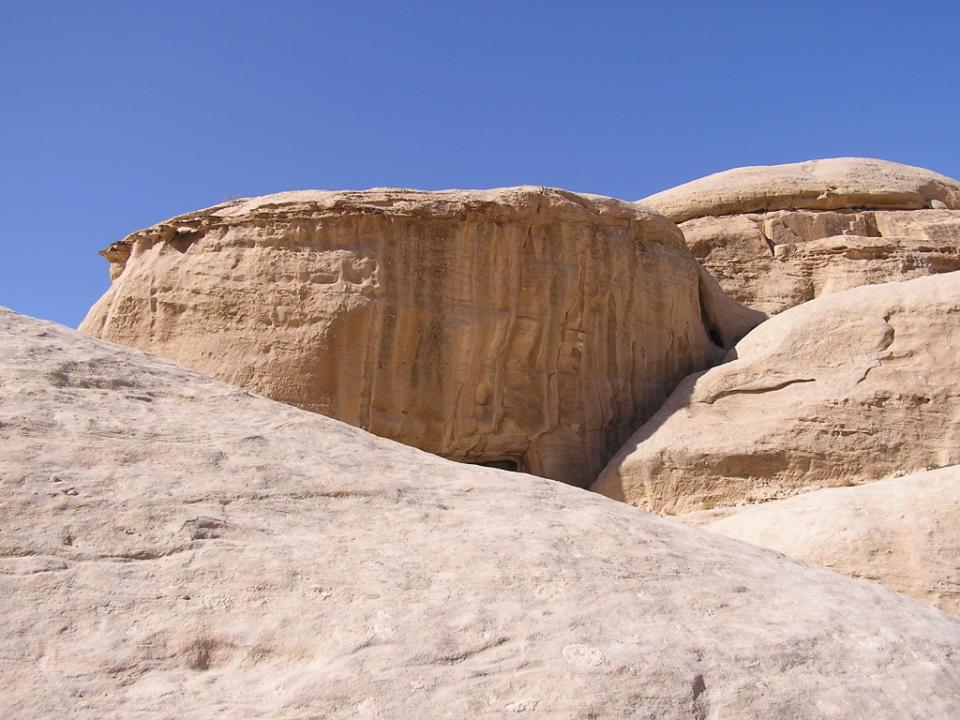 Salmo responsoriale
Donaci, Signore, il tuo amore: 
           in te speriamo.
Retta è la parola del Signore e fedele ogni sua opera. Egli ama la giustizia e il diritto; dell’amore del Signore è piena la terra.
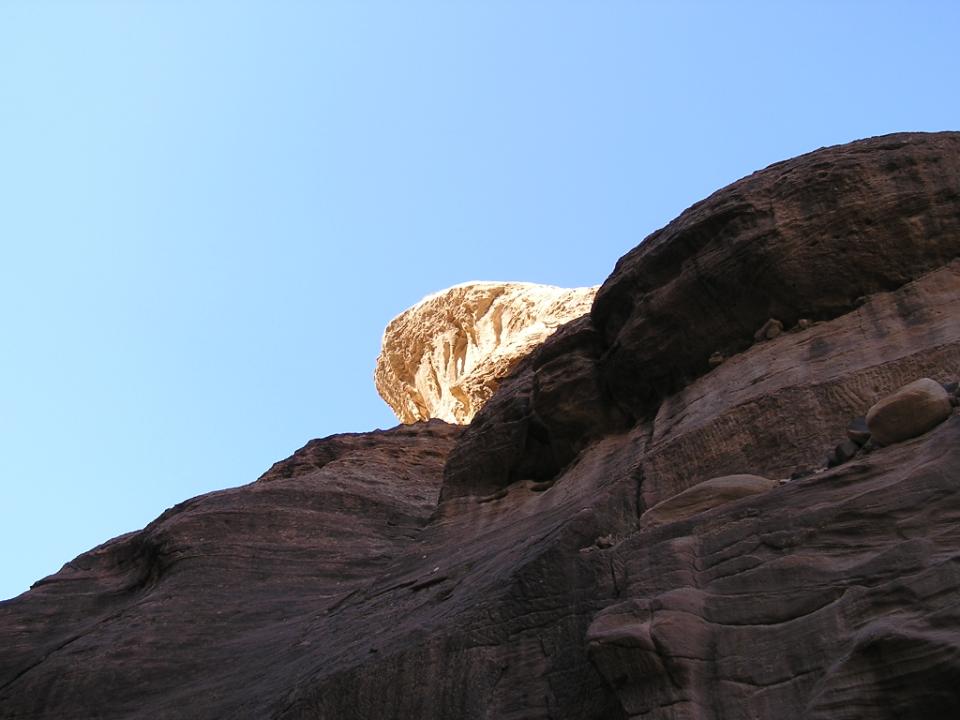 Donaci, Signore, il tuo amore: 
           in te speriamo.
Ecco, l’occhio del Signore è su chi lo teme, su chi spera nel suo amore, per liberarlo dalla morte e nutrirlo in tempo di fame.
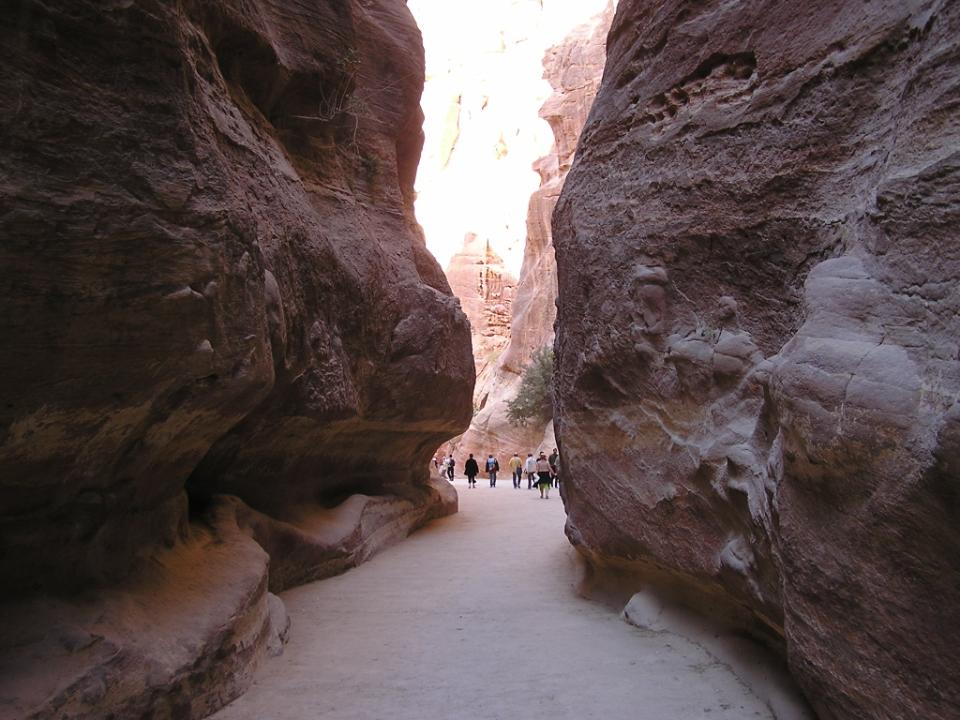 Donaci, Signore, il tuo amore: 
           in te speriamo.
L’anima nostra attende il Signore: egli è nostro aiuto e nostro scudo. Su di noi sia il tuo amore, Signore, come da te noi speriamo
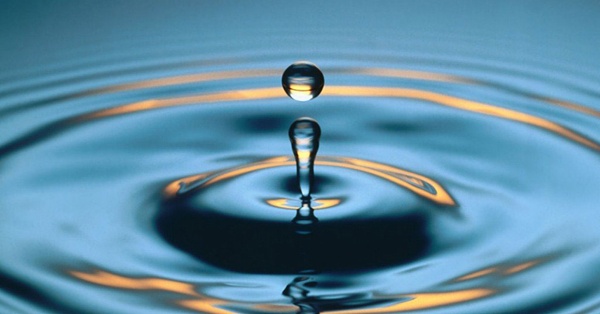 Alleluia
Il Figlio dell’uomo è venuto per servire e dare la propria vita in riscatto per molti.
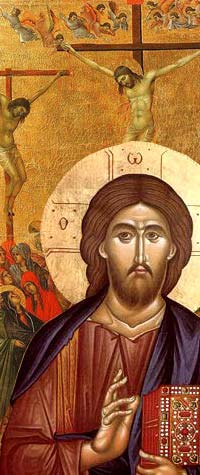 Il Signore sia con voi.
E con il tuo spirito.

Dal Vangelo 
secondo Marco.
Gloria a te, o Signore.
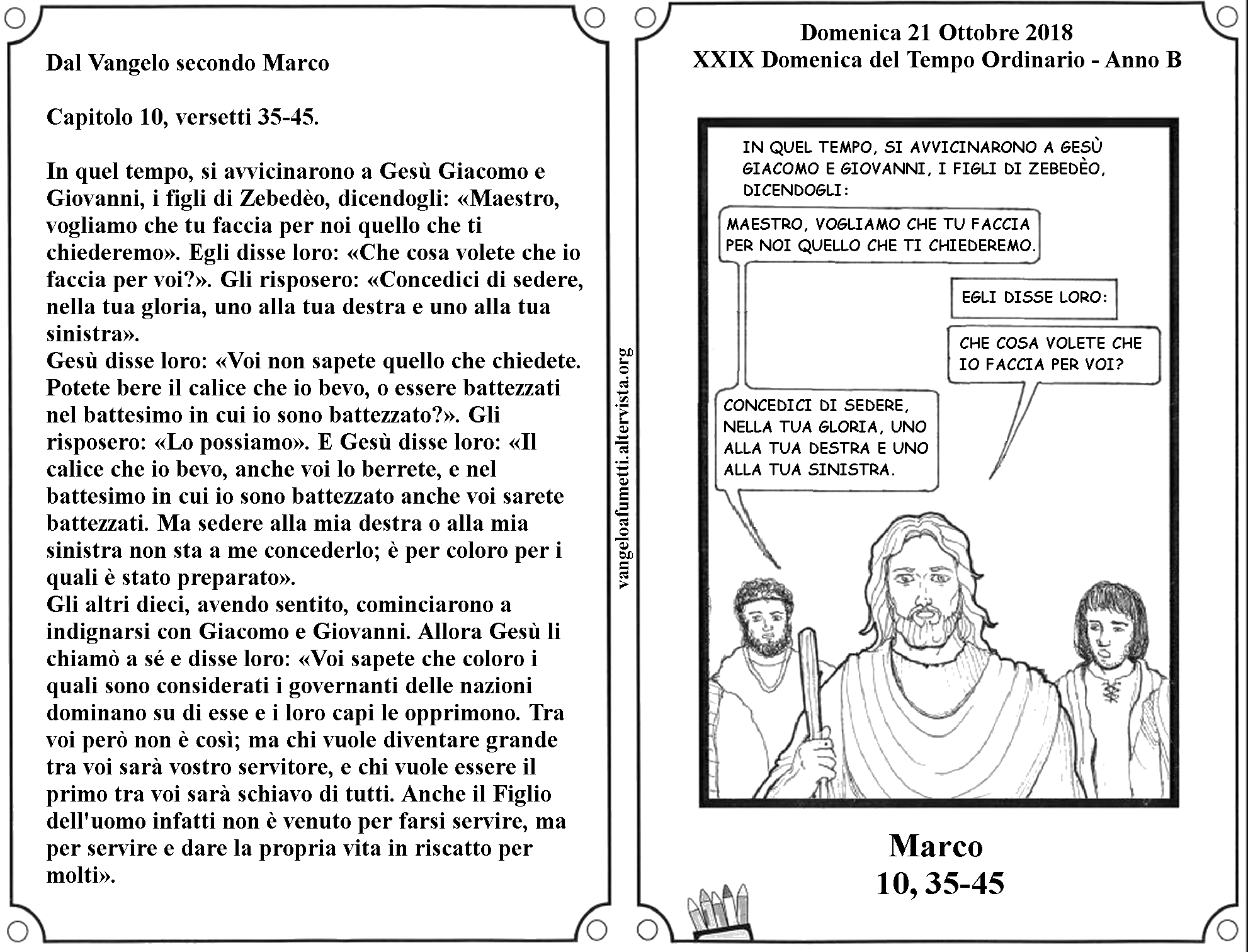 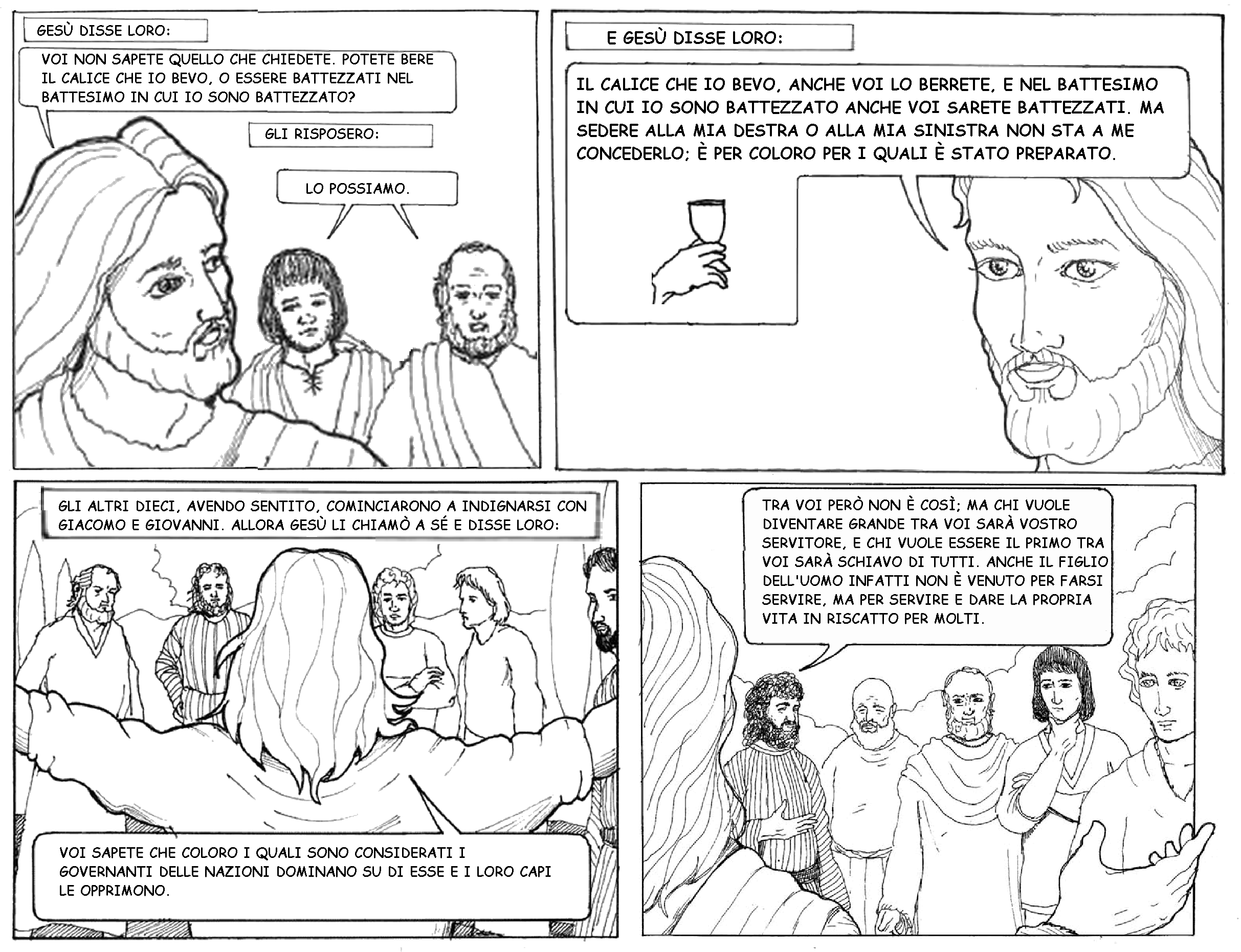 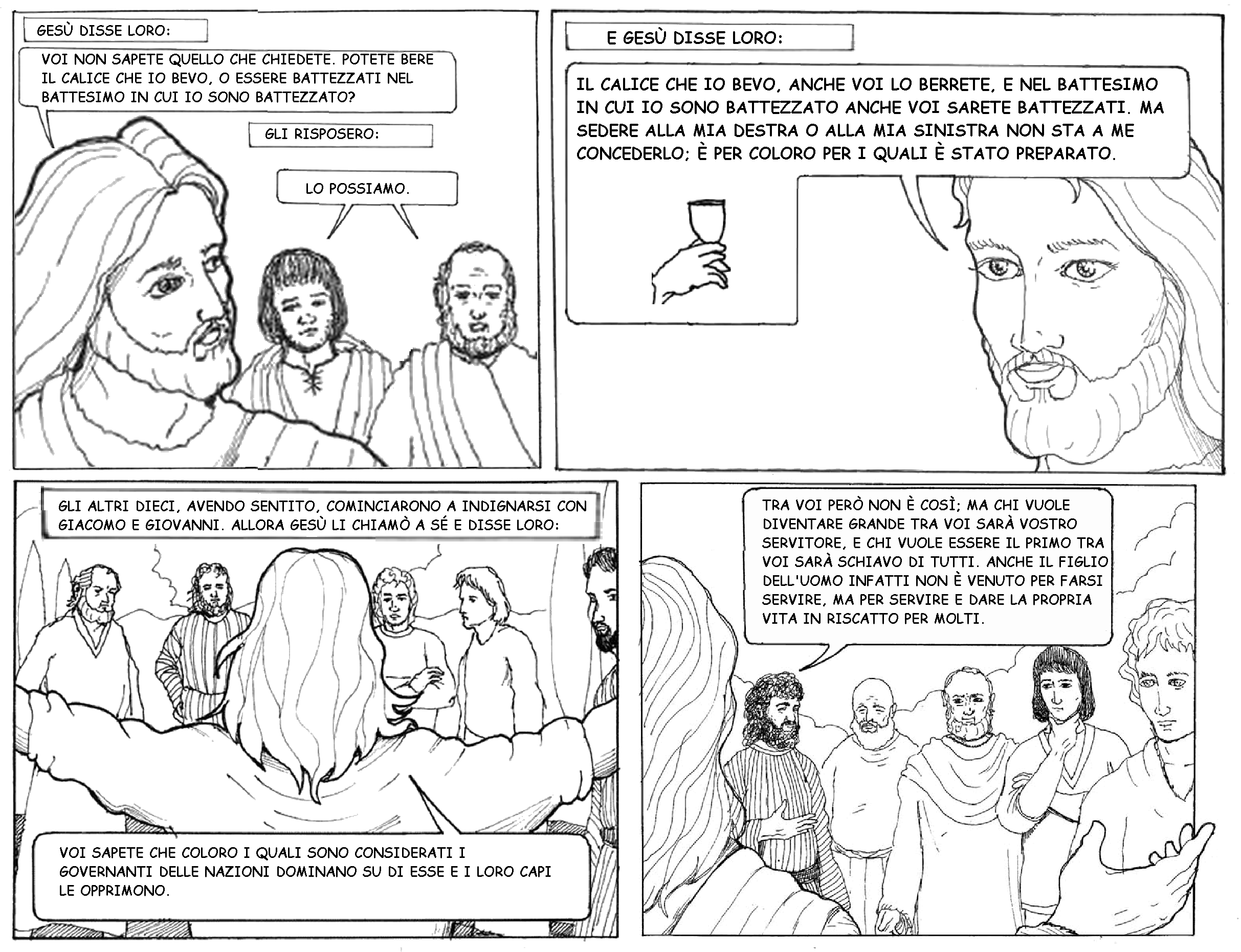 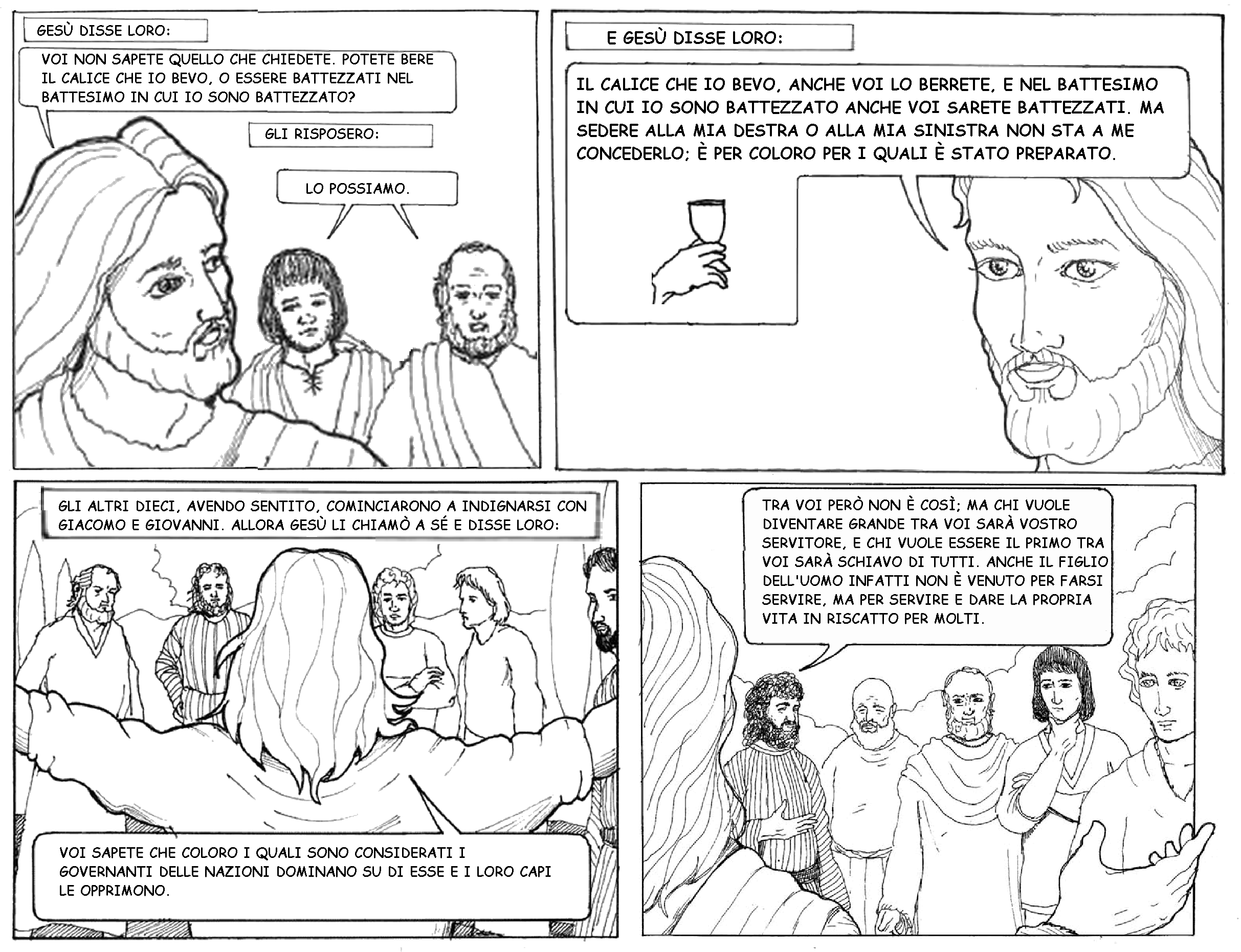 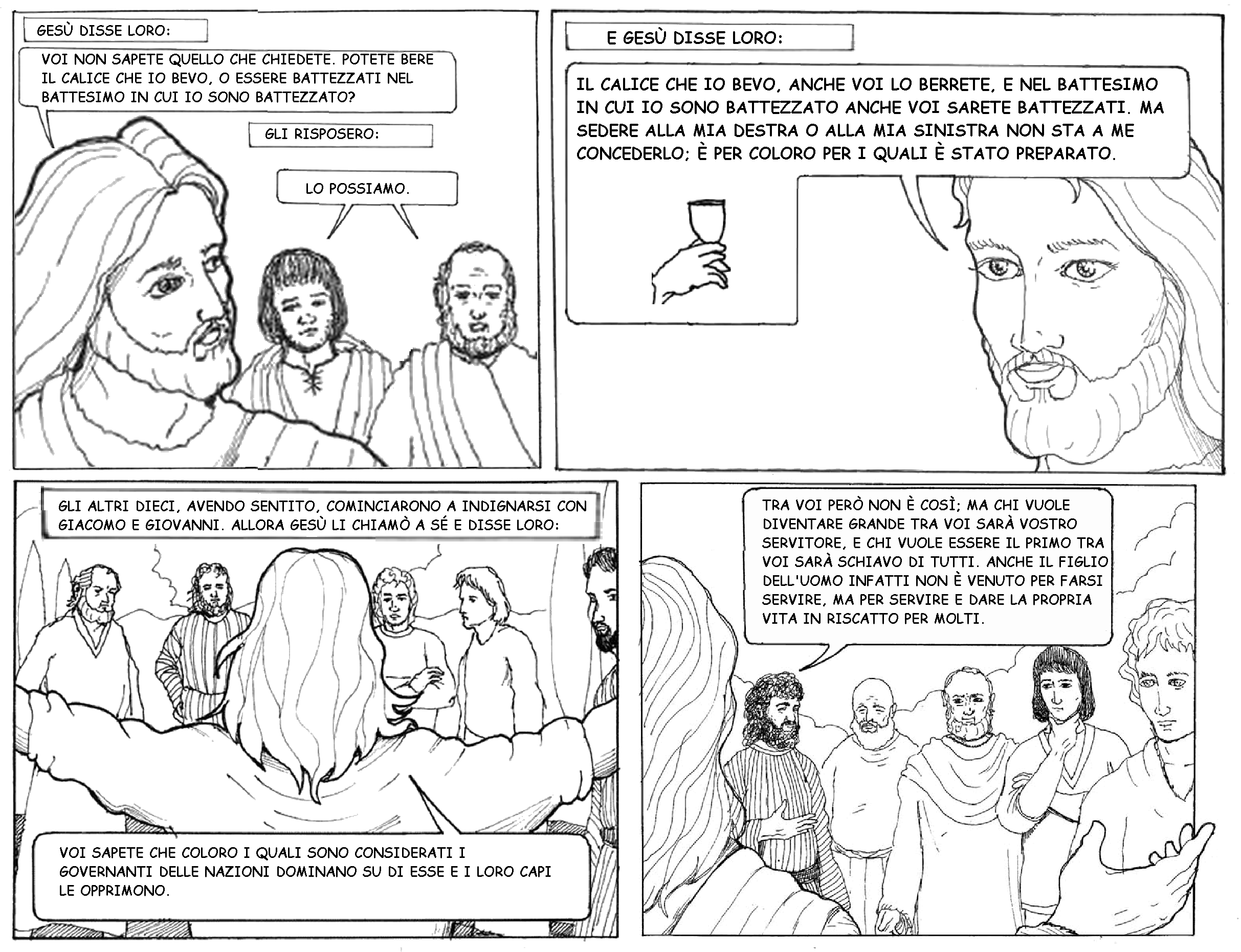 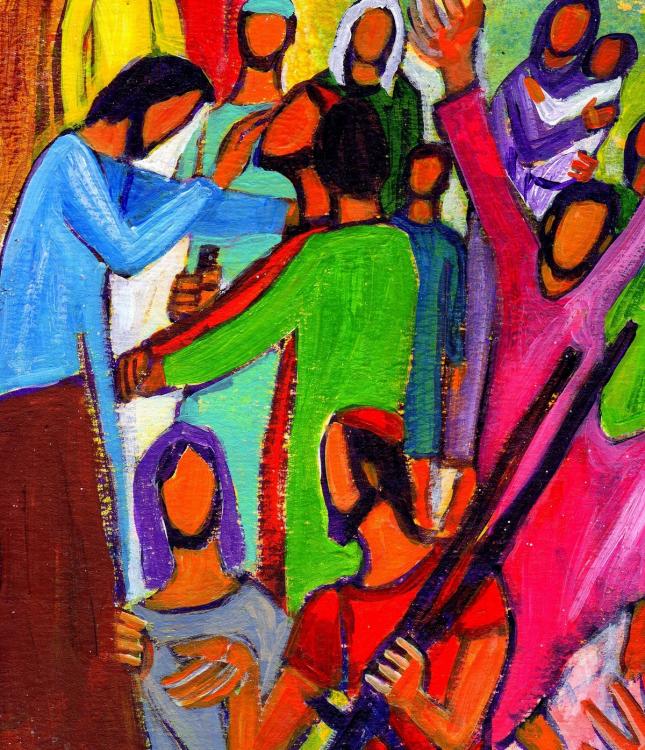 Parola
del
Signore.
Lode a te, o Cristo.
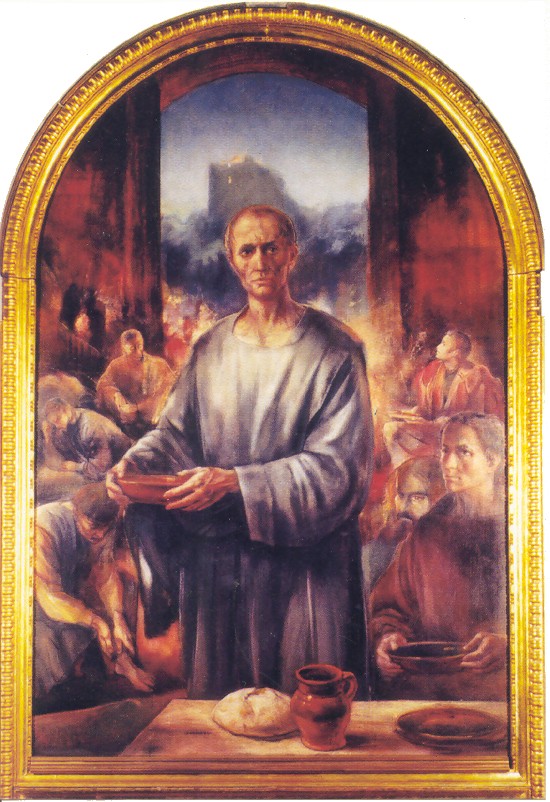 Credo in un solo Dio, Padre onnipotente, creatore del cielo e della terra, di tutte le cose visibili e invisibili. Credo in un solo Signore, Gesù Cristo, unigenito Figlio di Dio, nato dal Padre prima di tutti i secoli: Dio da Dio, Luce da Luce, Dio vero da Dio vero, generato, non creato, della stessa sostanza del Padre; per mezzo di lui tutte le cose sono state create.
Per noi uomini e per la nostra salvezza discese dal cielo, e per opera dello Spirito santo si è incarnato nel seno della vergine Maria e si è fatto uomo. Fu crocifisso per noi sotto Ponzio Pilato, morì e fu sepolto. Il terzo giorno è risuscitato, secondo le Scritture, è salito al cielo, siede alla destra del Padre. E di nuovo verrà, nella gloria, per giudicare i vivi e i morti, e il suo regno non avrà fine.
Credo nello Spirito Santo, che è Signore e dà la vita, e procede dal Padre e dal Figlio. Con il Padre e il Figlio è adorato e glorificato, e ha parlato per mezzo dei profeti. Credo la Chiesa, una santa cattolica e apostolica. Professo un solo battesimo per il perdono dei peccati. Aspetto la risurrezione dei morti e la vita del mondo che verrà. Amen.
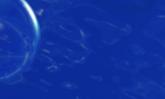 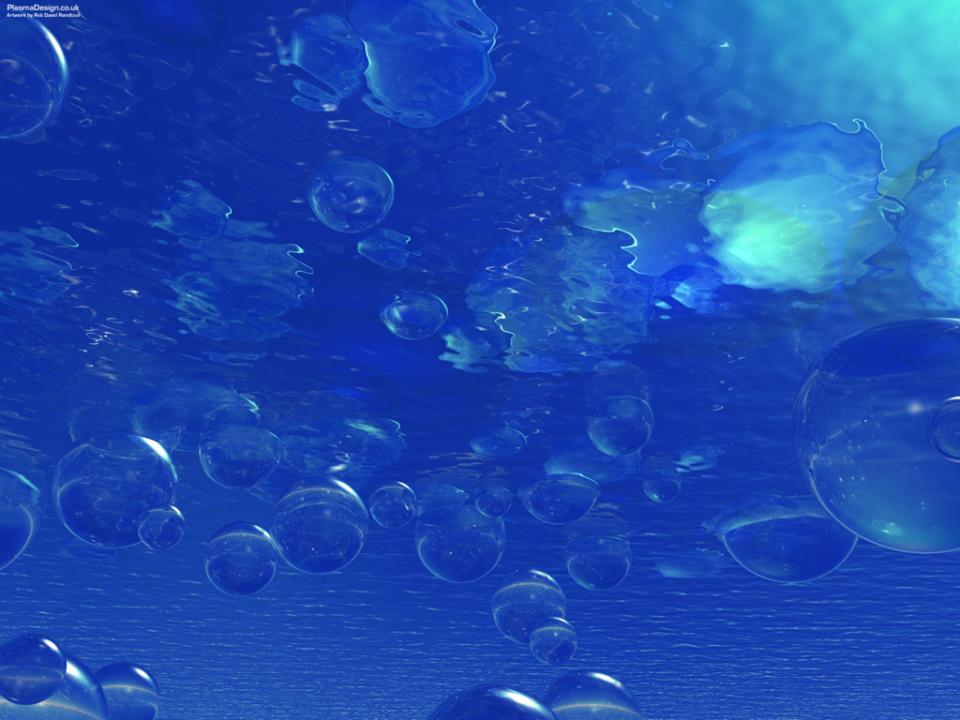 ACQUA SIAMO NOI
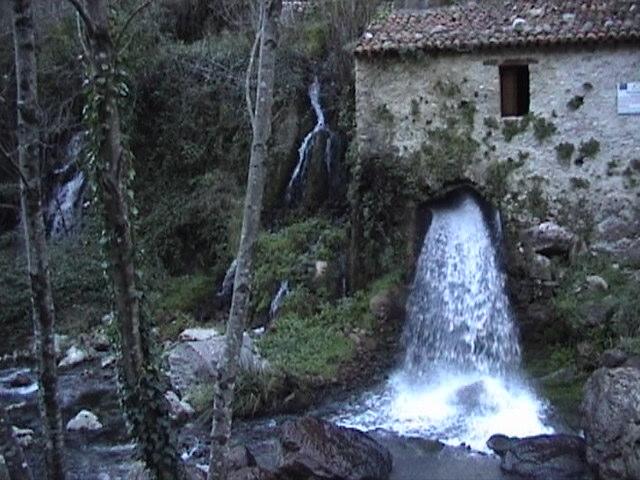 Acqua siamo noi,
dall'antica Sorgente
veniamo,
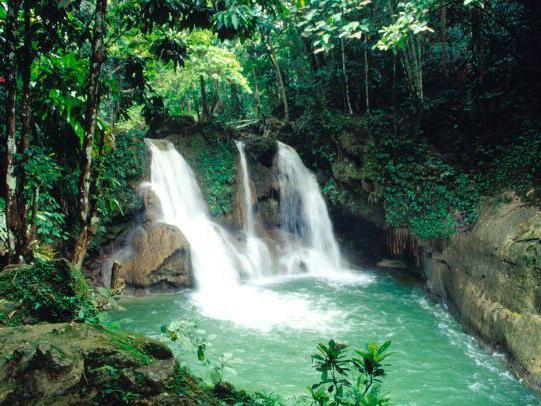 fiumi siamo noi
se i ruscelli
si mettono insieme,
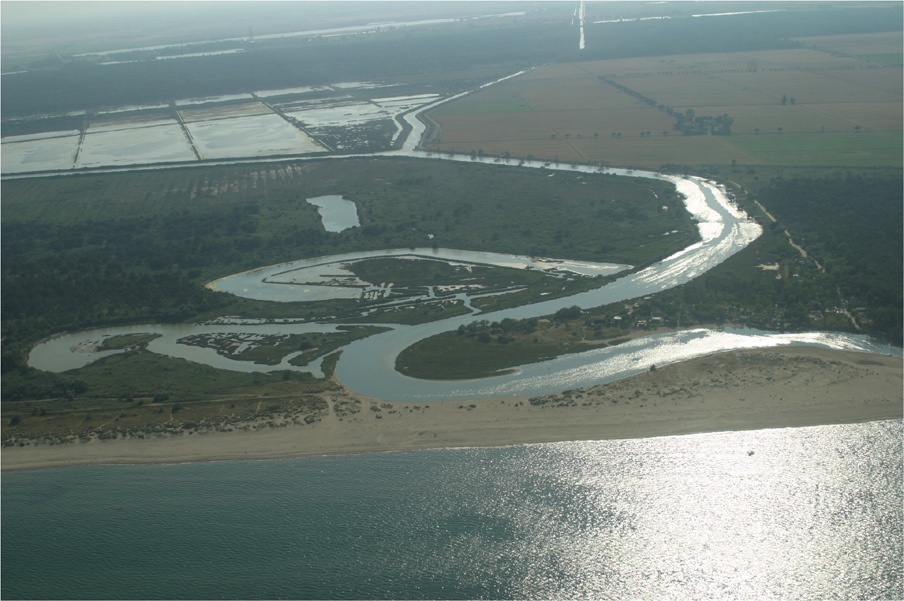 mari siamo noi
se i torrenti
si danno la mano,
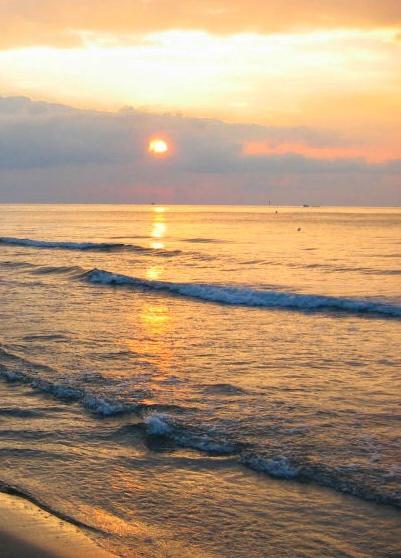 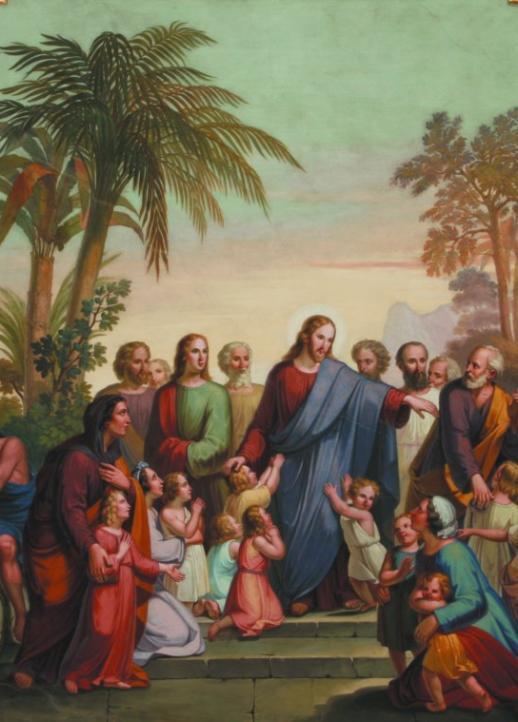 vita nuova c'è
se Gesù è in mezzo
a noi.
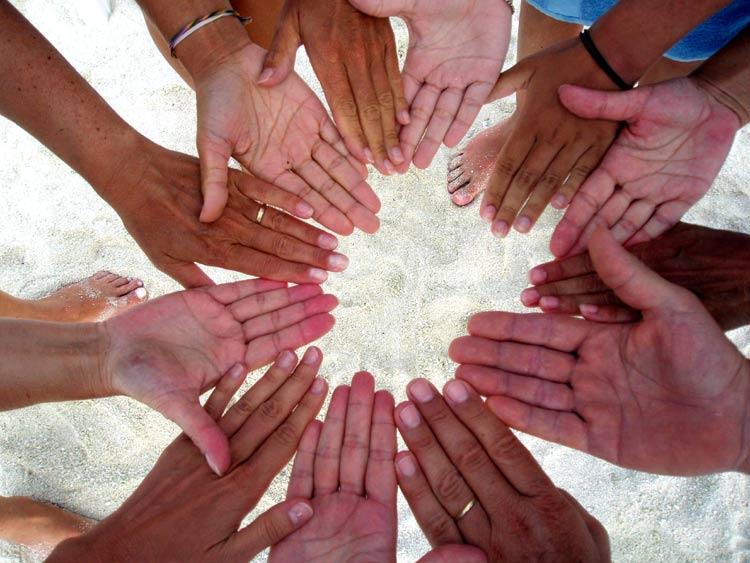 E allora diamoci la mano
e tutti insieme camminiamo
ed un oceano di pace nascerà.
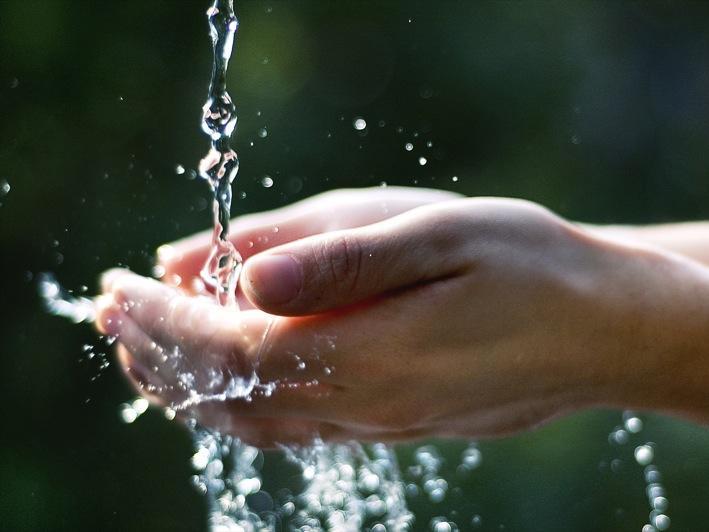 E l'egoismo cancelliamo
un cuore limpido sentiamo
è Dio che bagna
del suo amor l'umanità.
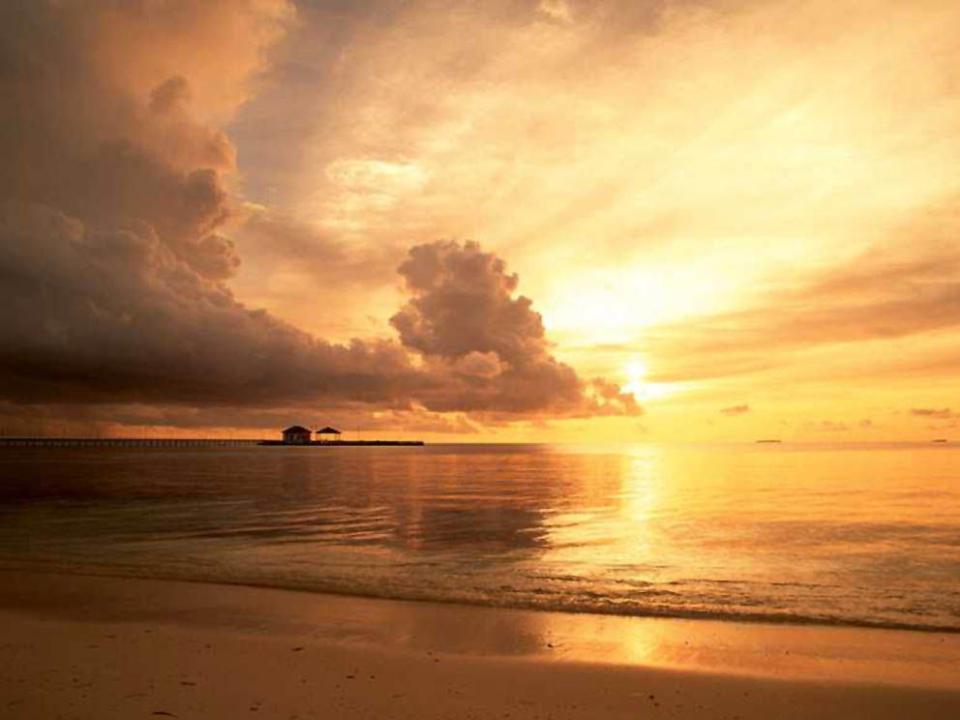 Su nel cielo c'è
   Dio Padre che vive per l'uomo
   crea tutti noi
   e ci ama di amore infinito,
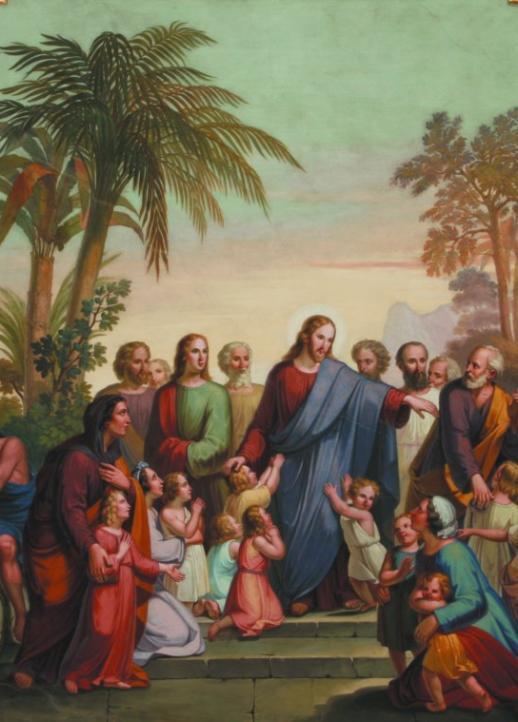 figli siamo noi e fratelli di Cristo Signore,
   vita nuova c'è
   quando Lui è in mezzo a noi.
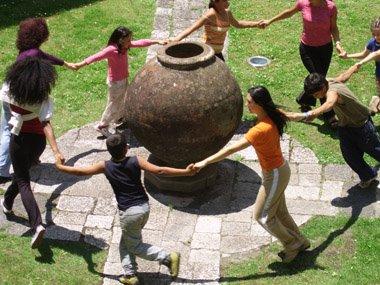 E allora diamoci la mano
e tutti insieme camminiamo
ed un oceano di pace nascerà.
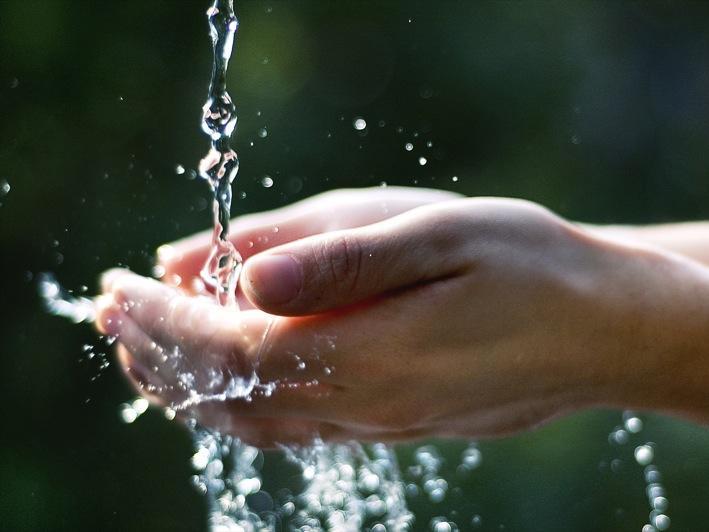 E l'egoismo cancelliamo
e un cuore limpido sentiamo
è Dio che bagna
del suo amor l'umanità.
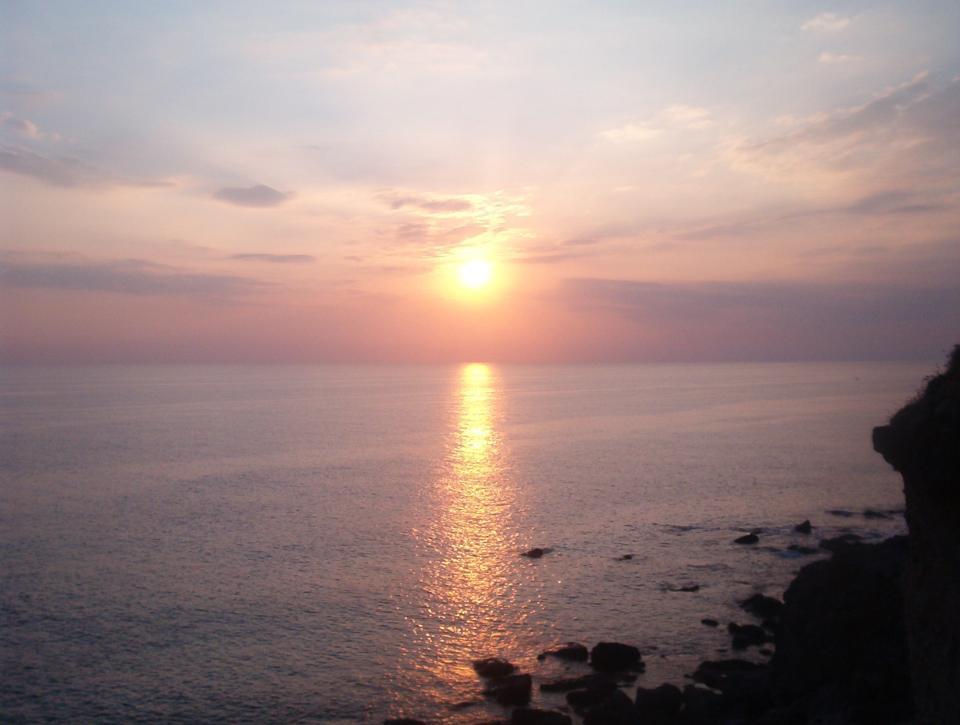 Nuova umanità
oggi nasce da chi crede in Lui,
nuovi siamo noi
se l'amore è la legge di vita,
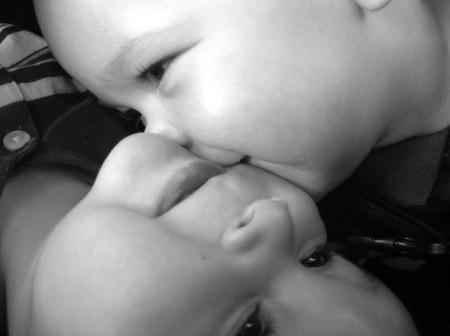 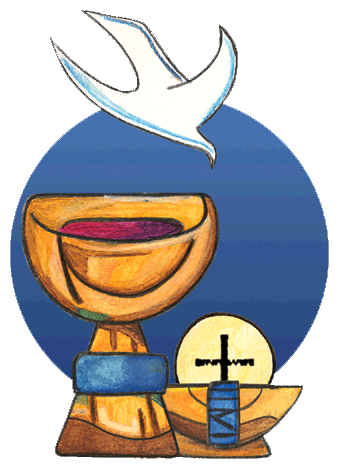 figli siamo noi
se non siamo divisi da niente,
vita eterna c'è
quando Lui è dentro di noi.
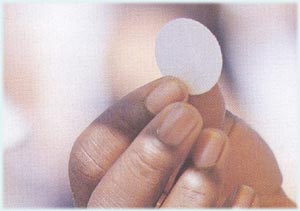 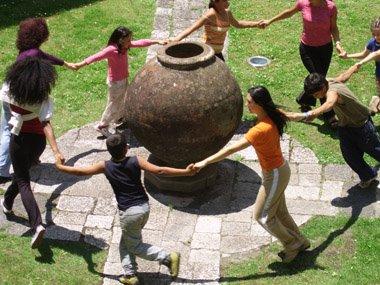 E allora diamoci la mano
e tutti insieme camminiamo
ed un oceano di pace nascerà.
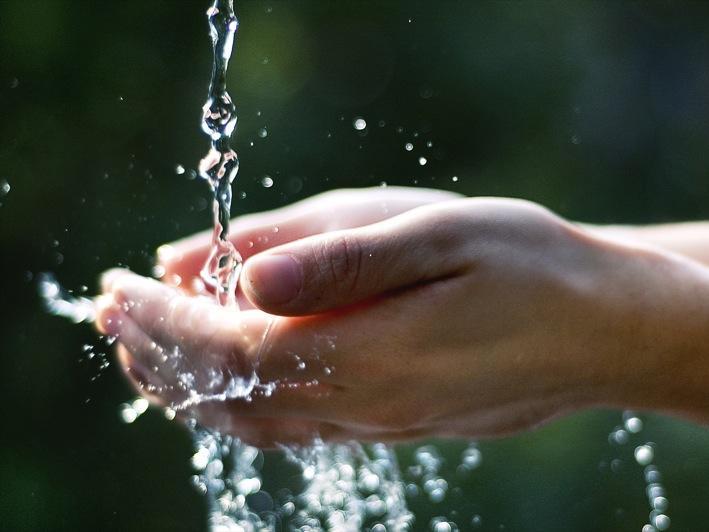 E l'egoismo cancelliamo
e un cuore limpido sentiamo
è Dio che bagna
del suo amor l'umanità.
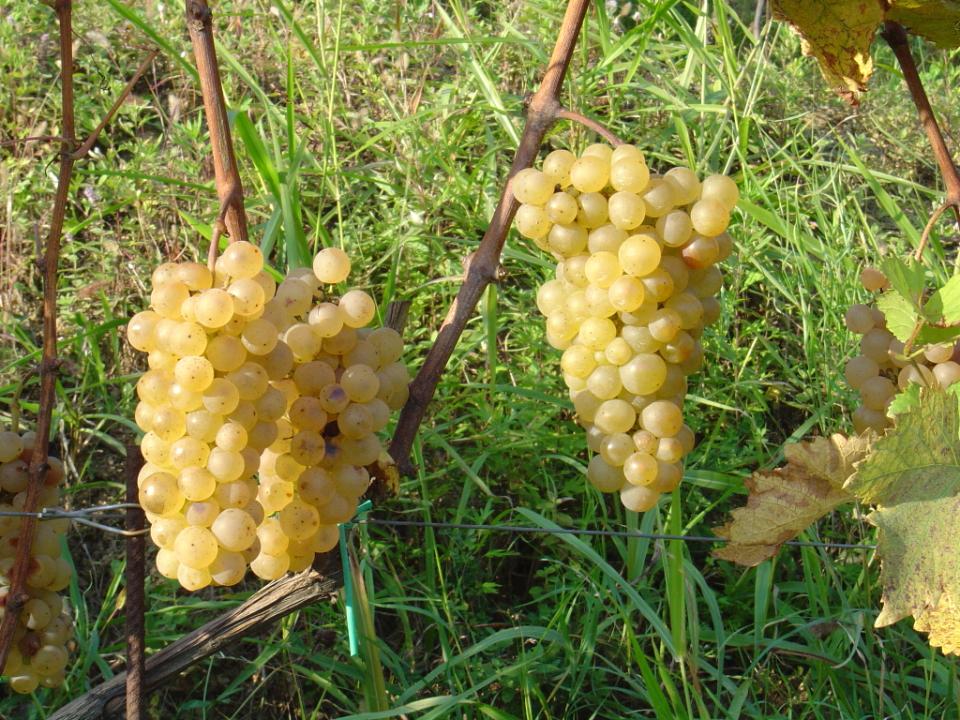 Il Signore sia con voi.
E con il tuo spirito. 

In alto i nostri cuori.
Sono rivolti al Signore. 

Rendiamo grazie al Signore nostro Dio.
È cosa buona e giusta.
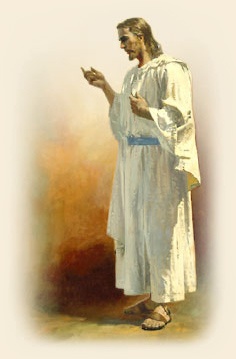 Santo, Santo, Osanna
Santo, Santo, Osanna
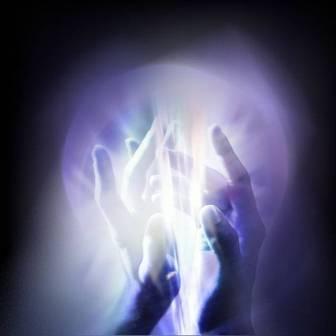 Osanna eh, Osanna eh, 
Osanna a Cristo Signor
Osanna eh, Osanna eh, 
Osanna a Cristo Signor.
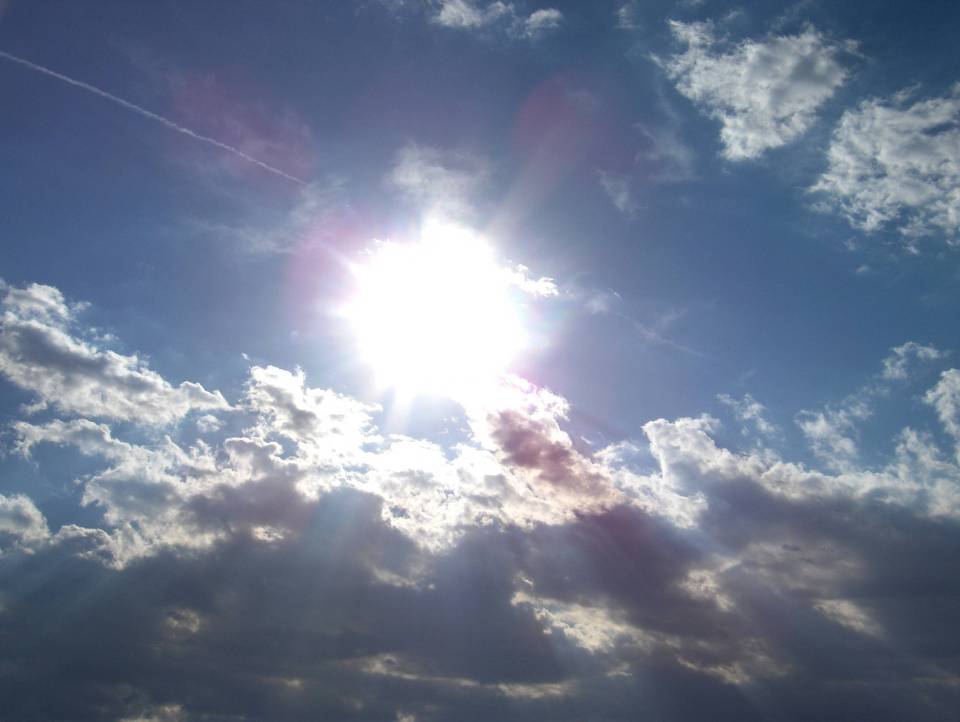 I cieli e la terra o Signore, 
sono pieni di Te
I cieli e la terra o Signore, 
sono pieni di Te
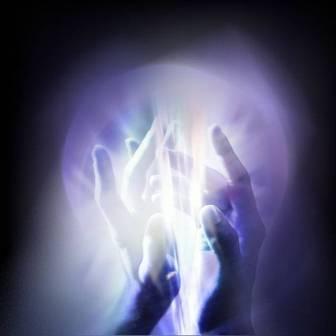 Osanna eh, Osanna eh, 
Osanna a Cristo Signor
Osanna eh, Osanna eh, 
Osanna a Cristo Signor.
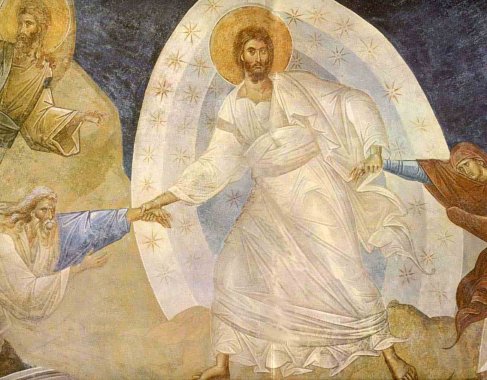 Benedetto colui che viene, 
nel nome del Signor 
Benedetto colui che viene, 
nel nome del Signor
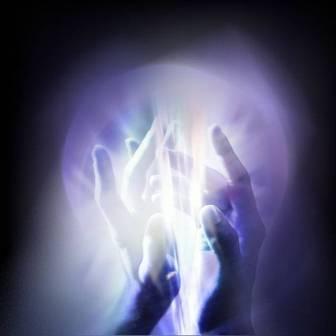 Osanna eh, Osanna eh, 
Osanna a Cristo Signor
Osanna eh, Osanna eh, 
Osanna a Cristo Signor.
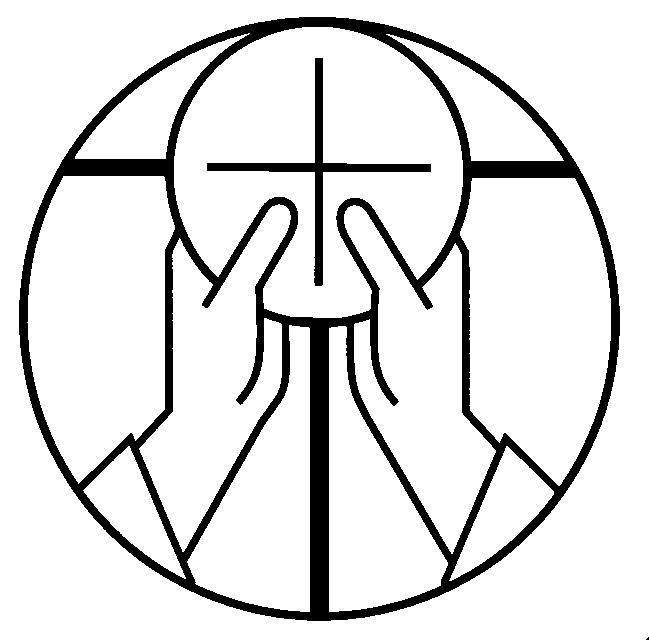 Mistero della fede.

Annunziamo la tua morte, Signore, 
proclamiamo la tua risurrezione, 
nell'attesa della tua venuta.
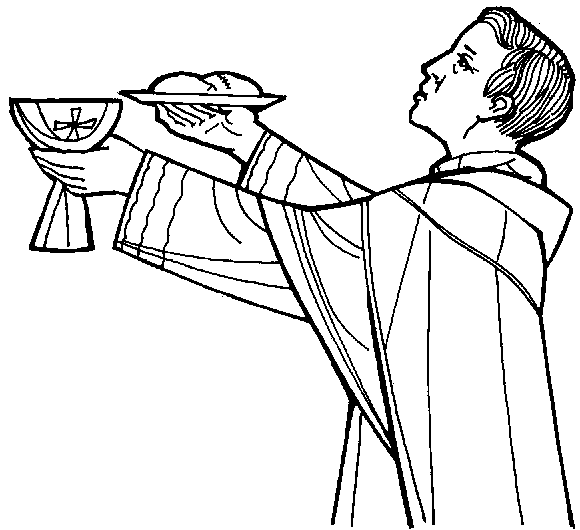 Per Cristo, 
con Cristo 
e in Cristo, 
a te, Dio Padre onnipotente, 
nell'unità dello Spirito Santo, 
ogni onore e gloria 
per tutti i secoli dei secoli.
Amen.
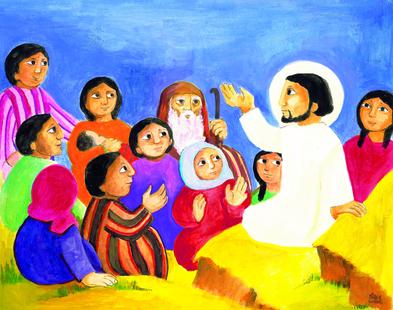 Padre nostro, che sei nei cieli, 
sia santificato il tuo nome, 
venga il tuo regno, 
sia fatta la tua volontà, 
come in cielo così in terra. 
Dacci oggi il nostro pane quotidiano, 
e rimetti a noi i nostri debiti 
come noi li rimettiamo 
ai nostri debitori, 
e non ci indurre in tentazione, 
ma liberaci dal male.
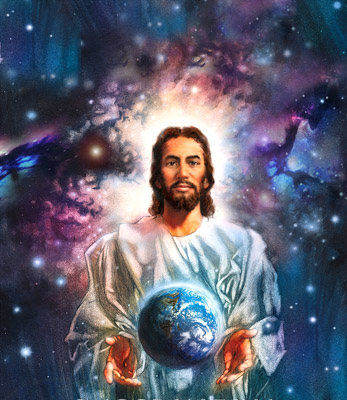 Tuo 
è il regno, 
tua 
la potenza 
e la gloria 
nei secoli.
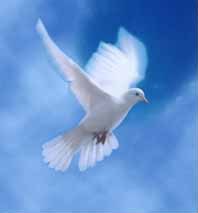 La 
    pace 
    viene 
dall'alto
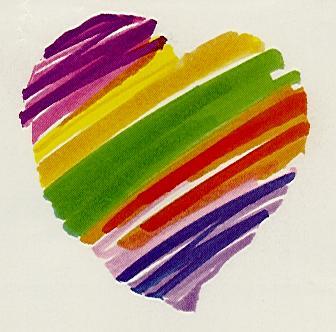 entra 
nel 
cuore,
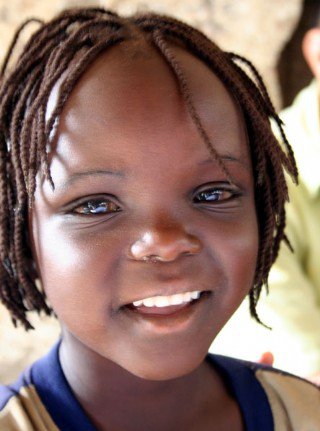 si 
vede 
sul 
volto
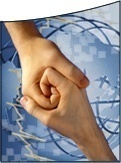 Ora 
  ti 
  stringo 
la mano
non sono più solo
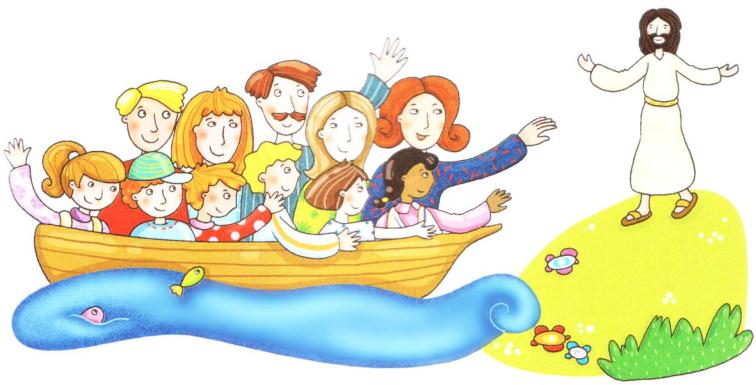 non sei più lontano
Questa amicizia
attorno al Signore
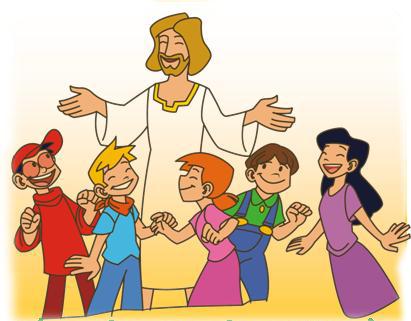 è troppo grande
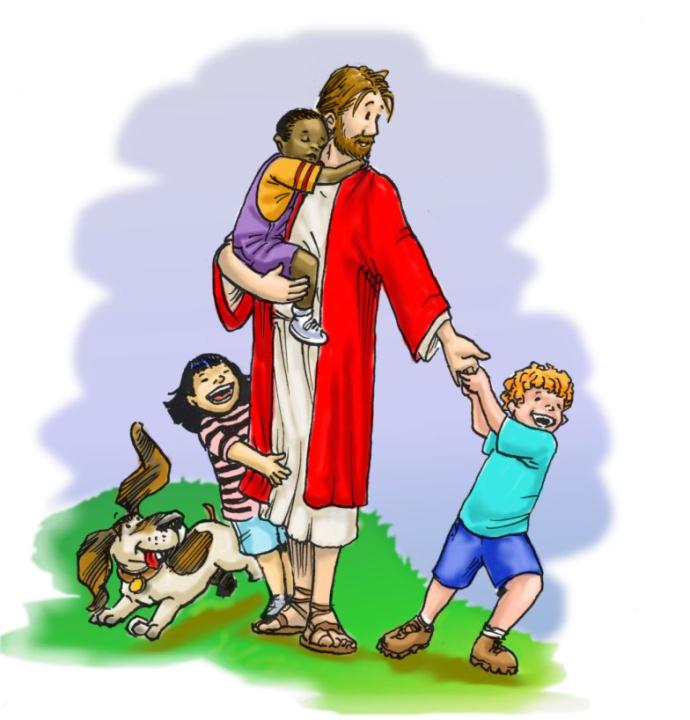 non può finire.
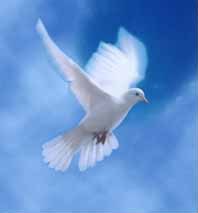 La 
    pace 
    viene 
dall'alto
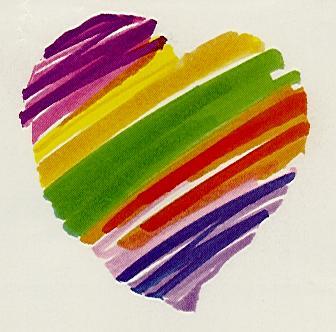 entra 
nel 
cuore,
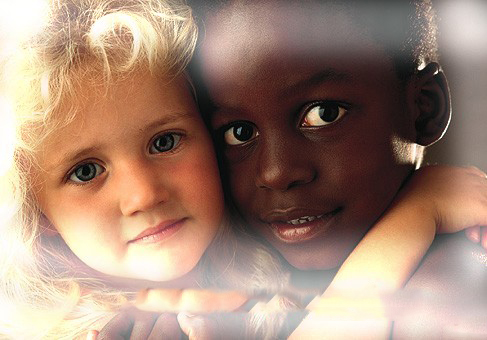 si vede sul volto
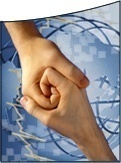 Ora 
  ti 
  stringo 
la mano
non sono più solo
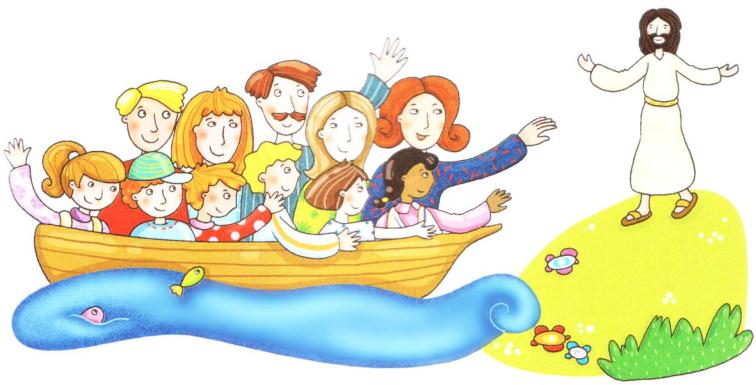 non sei più lontano
Agnello di Dio, 
che togli i peccati del mondo, 
abbi pietà di noi.
Agnello di Dio, 
che togli i peccati del mondo, 
abbi pietà di noi.
Agnello di Dio, 
che togli i peccati del mondo, 
dona a noi la pace.
Beati gli invitati 
alla Cena del Signore. 
Ecco l’agnello di Dio, 
che toglie i peccati del mondo.

O Signore, non son degno 
di partecipare alla tua mensa:
ma di’ soltanto una parola 
e io sarò salvato.
Testimoni dell’amore
Testimoni dell'amore, testimoni del Signore, siamo il popolo di Dio e annunciamo il regno suo.
Annunciamo la sua pace, la speranza della Croce che lo Spirito di Dio dona a questa umanità.
Il tuo Spirito, Signore, in ogni tempo ci fa segno del tuo amore per il mondo.
Tra la gente noi viviamo la tua missione nella fede che ci fa condivisione.
Testimoni dell'amore, testimoni del Signore, siamo il popolo di Dio e annunciamo il regno suo.
Annunciamo la sua pace, la speranza della Croce che lo Spirito di Dio dona a questa umanità.
La Parola della vita noi proclamiamo e la storia del tuo amore raccontiamo. Tra la gente noi viviamo una certezza: che tu offri ad ogni uomo giorni di grazia.
Testimoni dell'amore, testimoni del Signore, siamo il popolo di Dio e annunciamo il regno suo.
Annunciamo la sua pace, la speranza della Croce che lo Spirito di Dio dona a questa umanità.
Signore, il cibo spirituale di cui ci siamo saziati e che alimentò la vita terrena di sant'Allucio comunichi a noi la tua vita immortale. 
Per Cristo nostro Signore.
Amen.
Il Signore sia con voi.
E con il tuo spirito. 
Dio nostro Padre, che ci ha riuniti per celebrare oggi la festa di sant’Allucio, vi benedica e vi protegga, e vi confermi nella sua pace. 		          	Amen.
Cristo Signore, che ha manifestato in sant’Allucio la forza rinnovatrice della Pasqua, vi renda autentici testimoni del suo Vangelo.  			       Amen.
Lo Spirito Santo, che in sant’Allucio ci ha offerto un segno di solidarietà fraterna, vi renda capaci di attuare una vera comunione di fede e di amore nella sua Chiesa.		      				      Amen.
E la benedizione di Dio onnipotente, Padre e Figlio e Spirito Santo, discenda su di voi, e con voi rimanga sempre.  Amen.
Nel nome del Signore andate in pace.            
Rendiamo grazie a Dio.
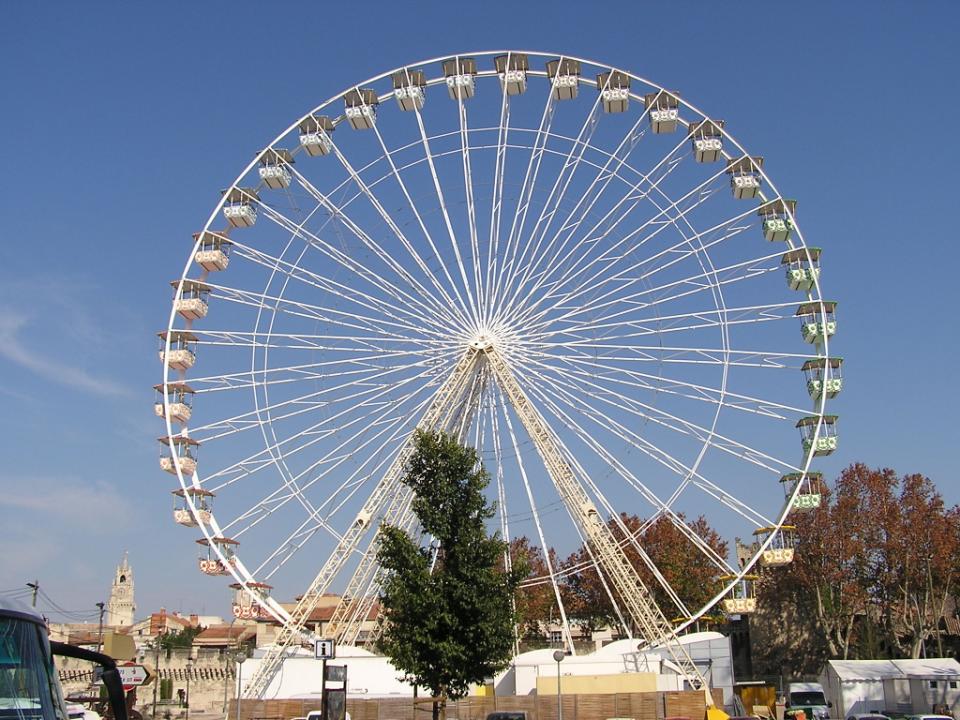 Ciao a tutti

e

Buona Domenica
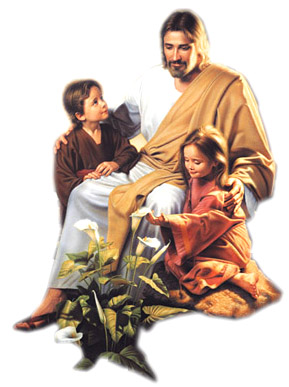 Resta accanto a me
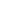 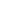 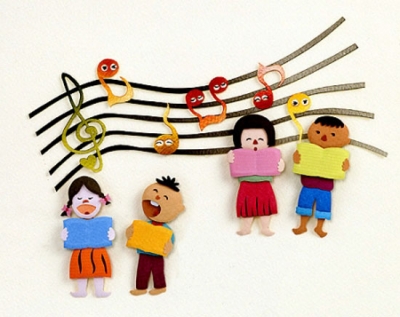 Ora vado sulla mia strada con l’amore tuo che mi guida. Oh Signore, 
ovunque io vada,
resta accanto a me
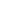 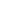 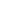 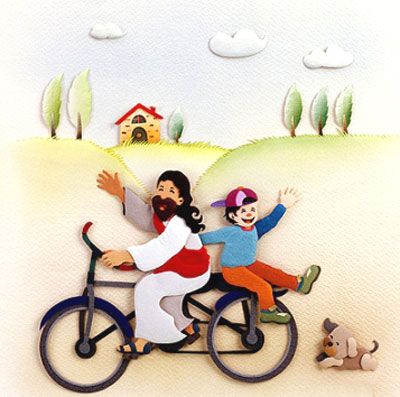 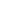 Io ti prego, stammi vicino ogni passo del mio cammino
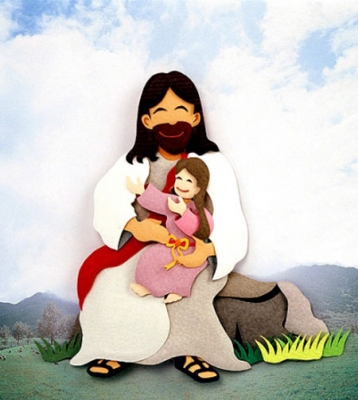 ogni notte,
ogni mattino resta accanto 
a me.
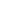 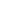 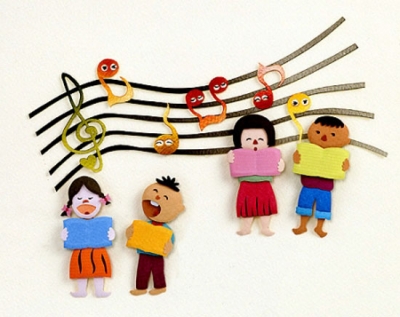 Ora vado sulla mia strada con l’amore tuo che mi guida. Oh Signore, 
ovunque io vada,
resta accanto a me
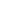 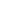 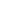 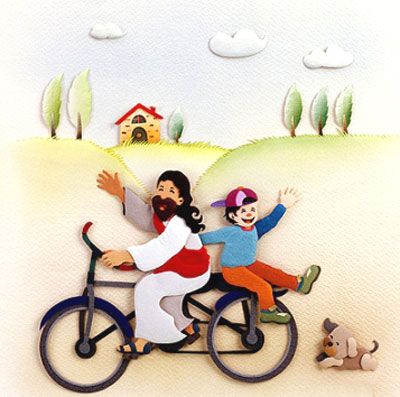 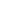 Io ti prego, stammi vicino ogni passo del mio cammino
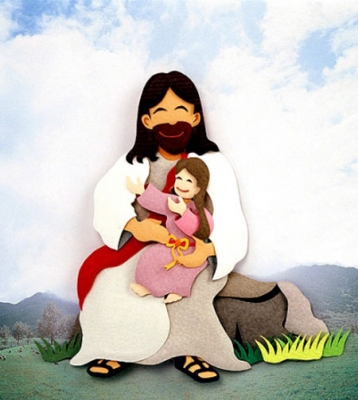 ogni notte,
ogni mattino resta accanto 
a me.
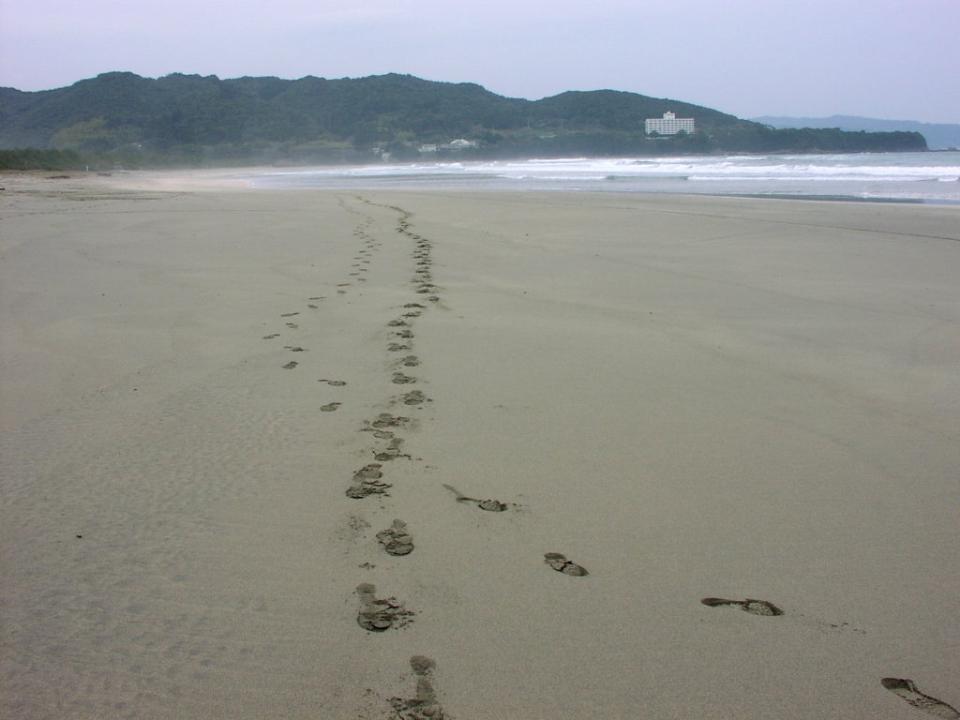